Ледовое побоище
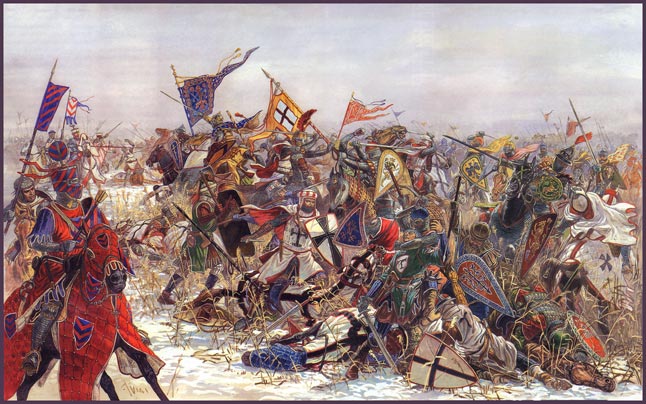 Щербаков А., Дзысь И.
Назарук Вячеслав Михайлович
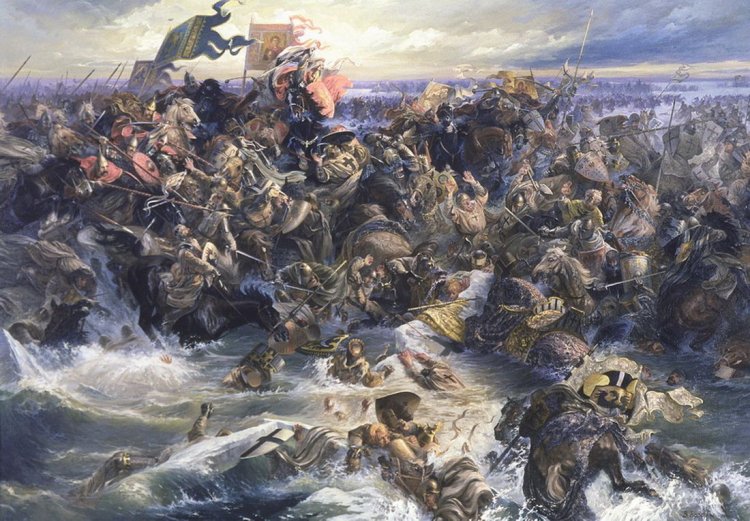 В. Моторин
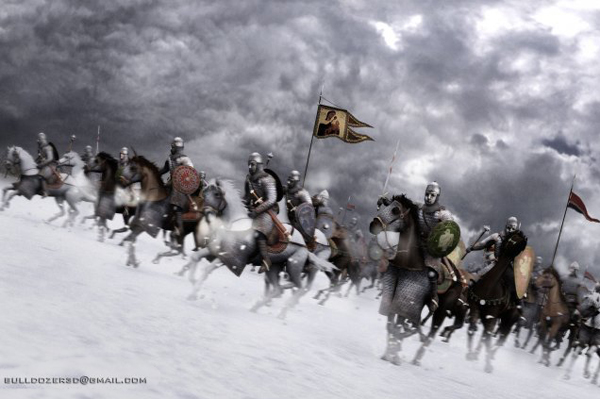 Н.И Белов
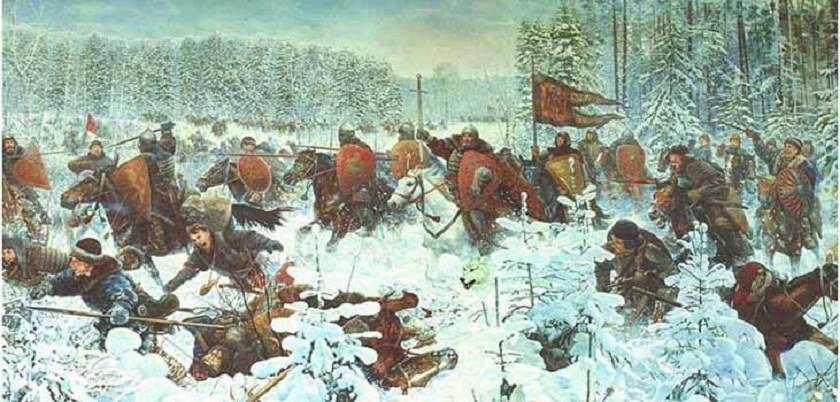 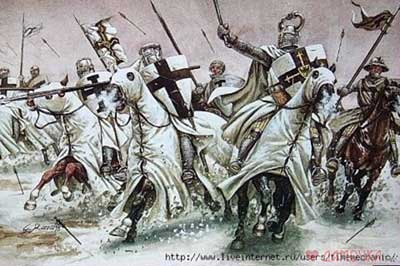 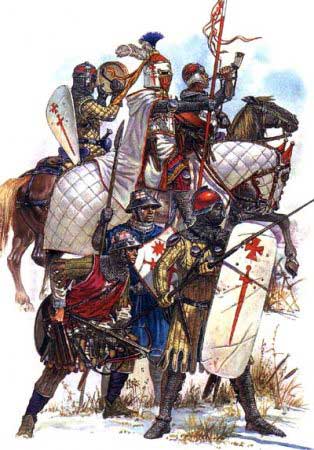 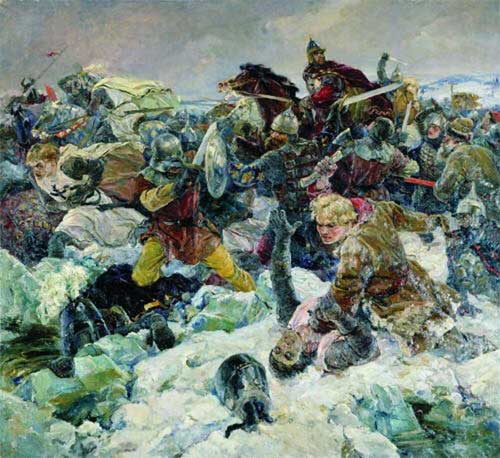 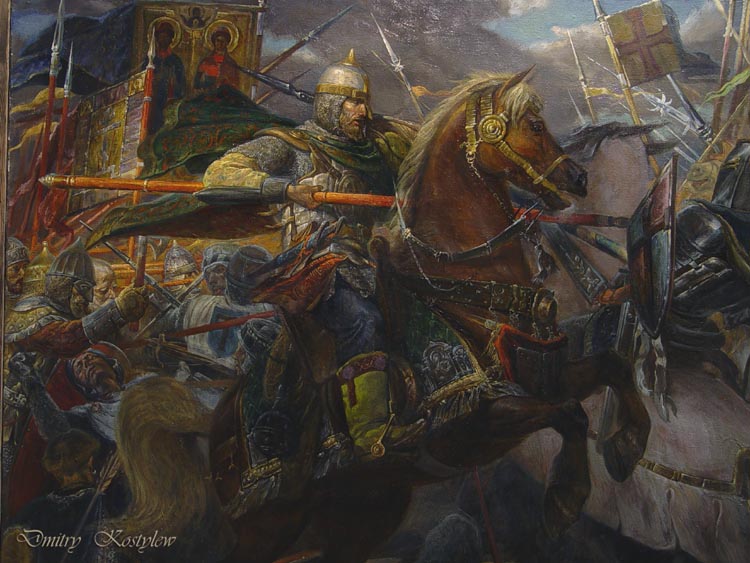 Александр Невский
Снегом припорошеныПрибрежные холмы.Чудское озеро – Это часть страны!Чудское озеро,Чудесная вода,У Чудского озера Ратные дела!Птица дикаяВ лесах гнездовья вьет.Чудское озероЕй питье дает.Зайцы белые Истоптали снег.Чудское озероИм дает разбег.Чудское озеро – Чудная вода.Завтра искупаетРатников она! Чудское озеро Чудаков плодитЧудское озероИх завтра поглотит!
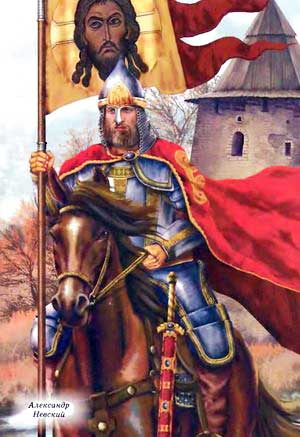 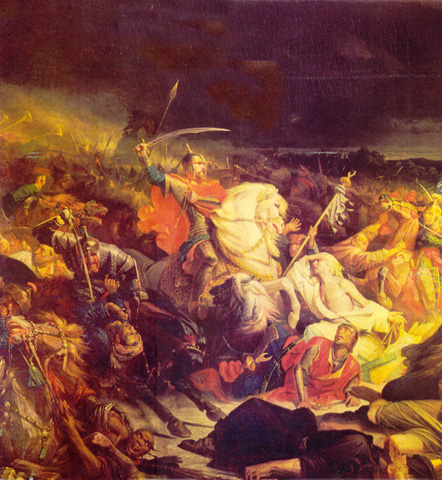 Куликовская битва
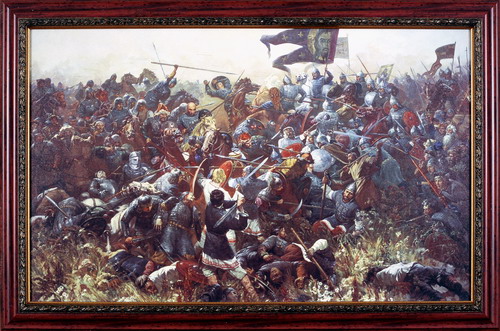 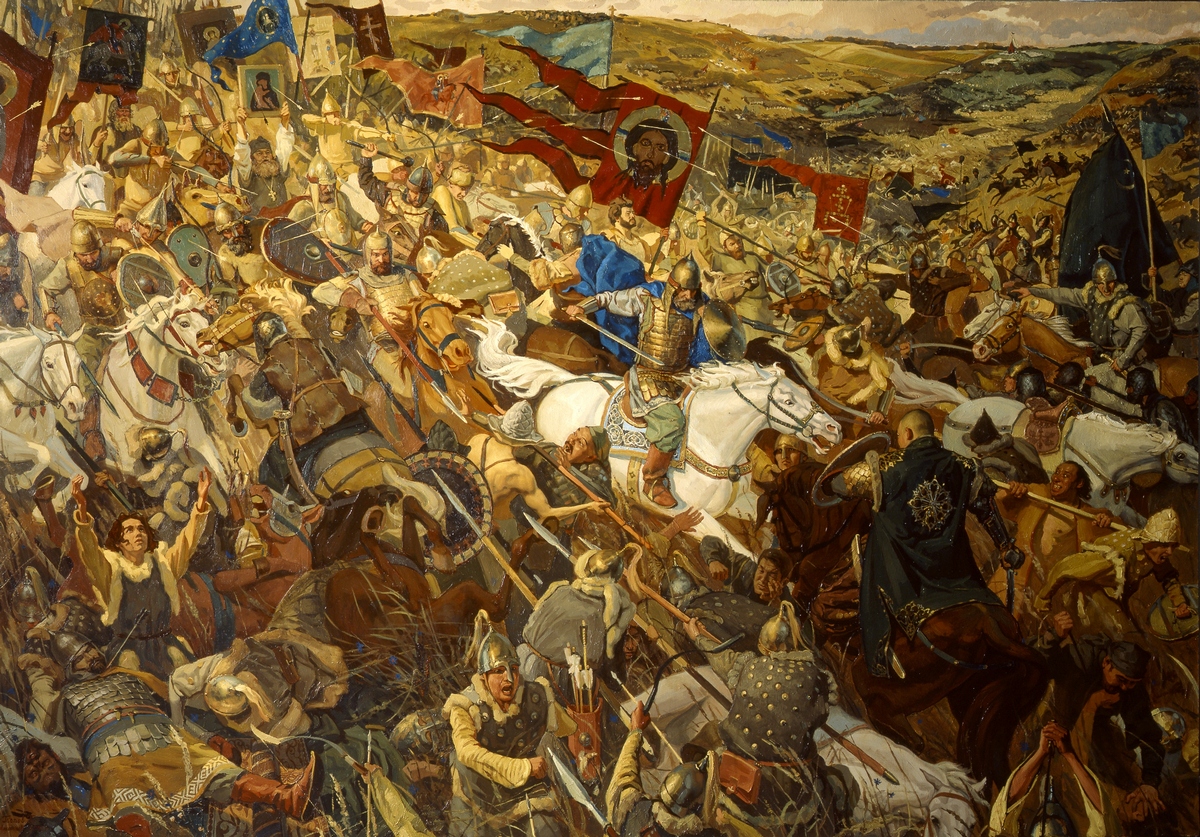 Дмитрий Донской
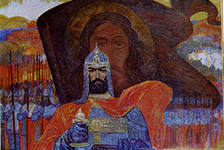 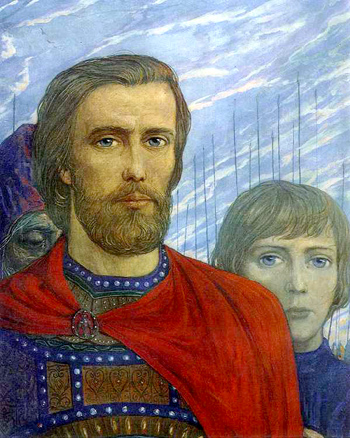 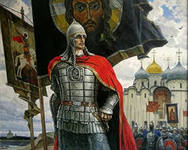 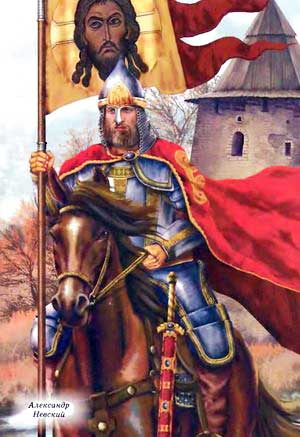 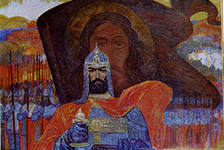 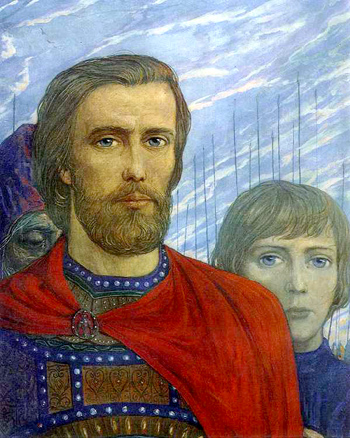 \
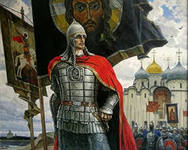